Routes into Languages Student Ambassadors:
From the Extracurricular to the Curricular

Dr. Elizabeth Andersen & Nicholas Johnston
Introduction
Student Ambassadors (SAs) at the heart of the  Routes into Languages (RiL) project

Sustainability beyond the funded life of the project

From the Extracurricular to the curricular
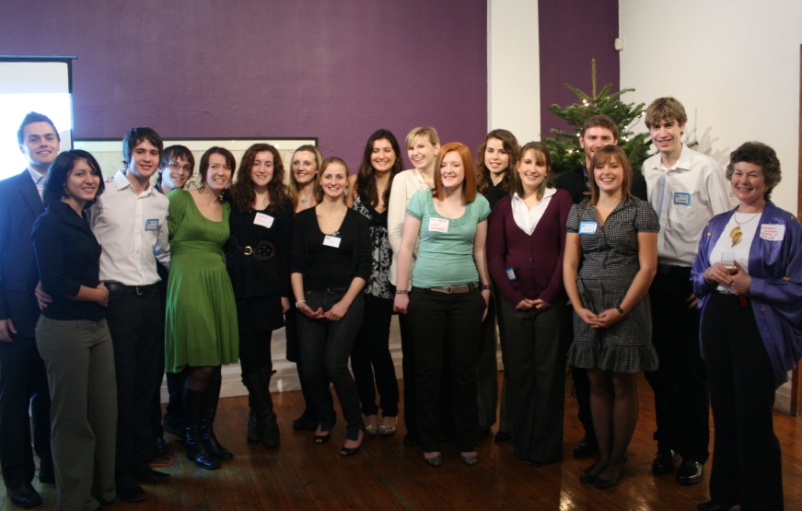 Student ambassadors at the launch of Routes into Languages NE in 2007
[Speaker Notes: Background – canada paper, routes into languages legacy]
Effectiveness of the Student Ambassadors
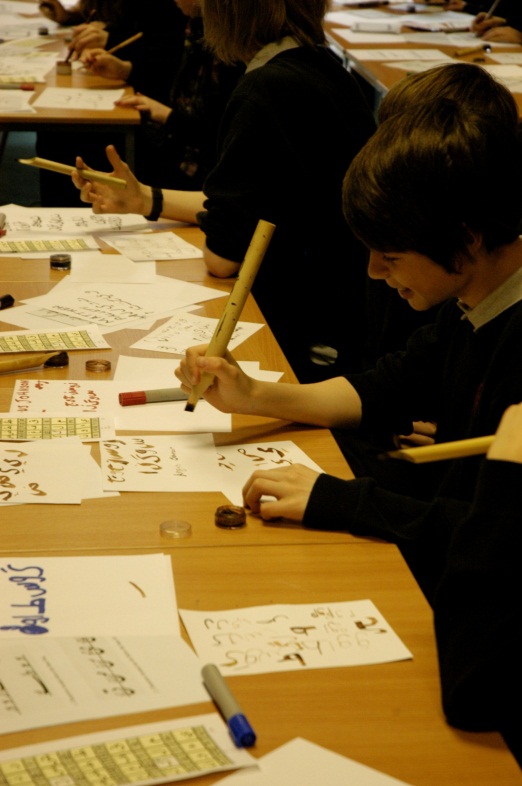 Student Ambassadors as role models

Professionalization of the Student                Ambassador role
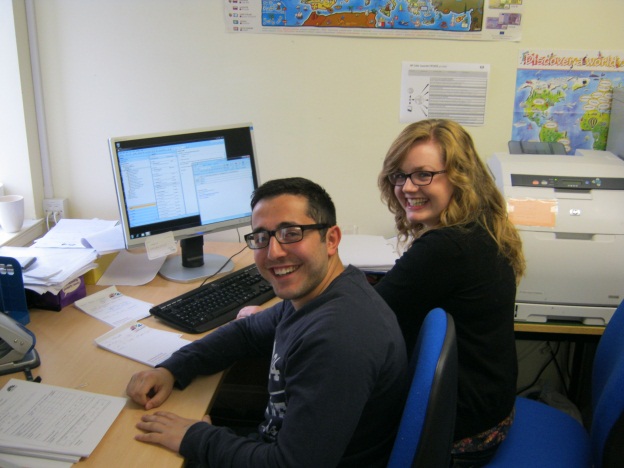 Student ambassadors working in the Routes NE office
Benefits to SAs
Improved skills base

Improved student experience

Improved potential in job applications & interviews
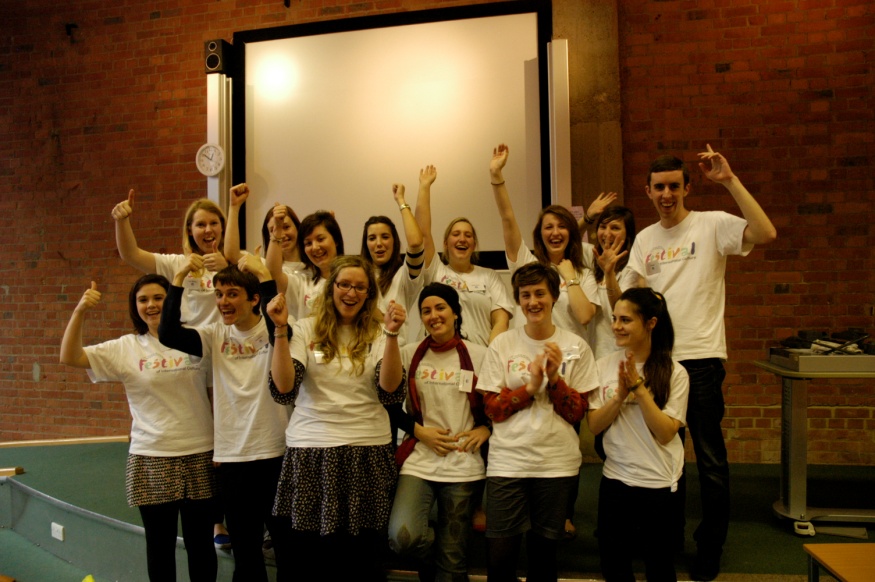 Ambassadors at the 2012 Festival of International Culture
[Speaker Notes: (The extracurricular) - A look at the current trend towards employability and student experience within universities, a brief mention of the successes of the Routes ambassador scheme and a focus on the results of Sarah Collings investigation into student ambassadors themselves]
Integrating into the Curriculum
Employability agenda

Embedding of the SA model within the degree curriculum

Close collaboration with School of Education and Careers Service
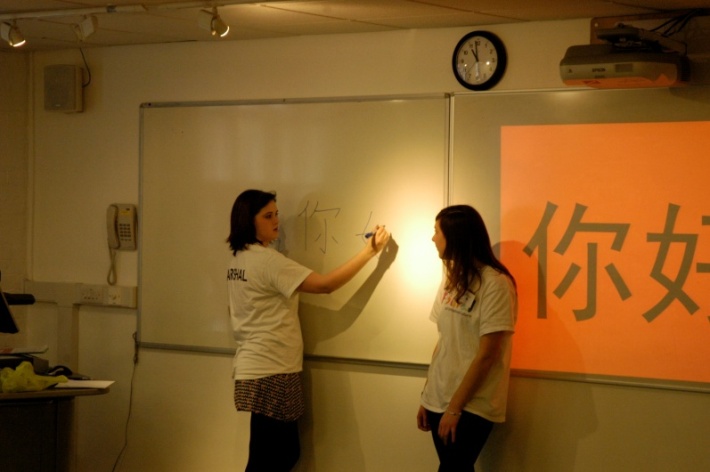 Ambassadors giving a Chinese taster session
[Speaker Notes: (the curricular) – discuss the existing students into schools modules available – reasons why these were previously inappropriate for MFL students and how our own module has been based on this with language elements, connections with school of education]
The Module
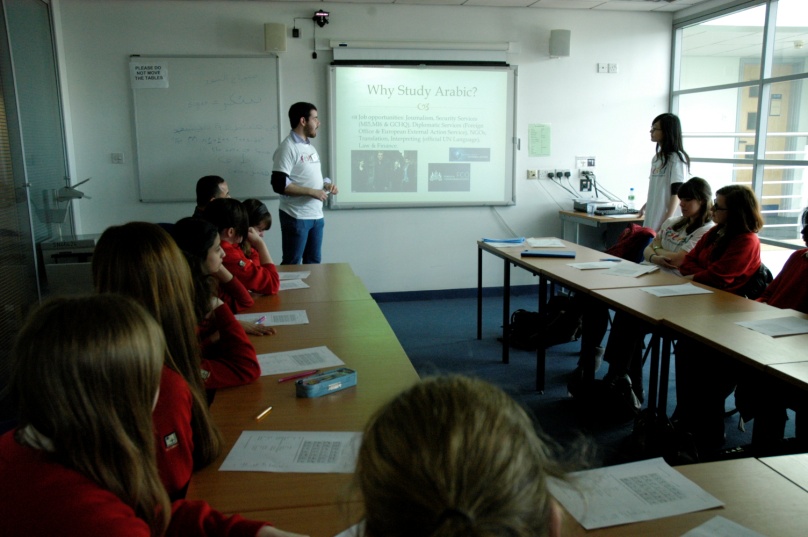 Equips students with a knowledge of Modern Language education policy and basic foreign language pedagogy

Emphasis on student self reflection and assessments in target language

SA’s role in inspiring future linguists and raising aspiration to further study
Ambassadors giving an Arabic taster session
[Speaker Notes: Further detail on the module’s aims with an emphasis on self reflection which has grown from the PDRs offered to routes into languages senior ambassadors.
Detail of the practicalities of the module – assistance from the careers service, undergraduate recruitment service and Routes into Languages existing networks.]
The Future
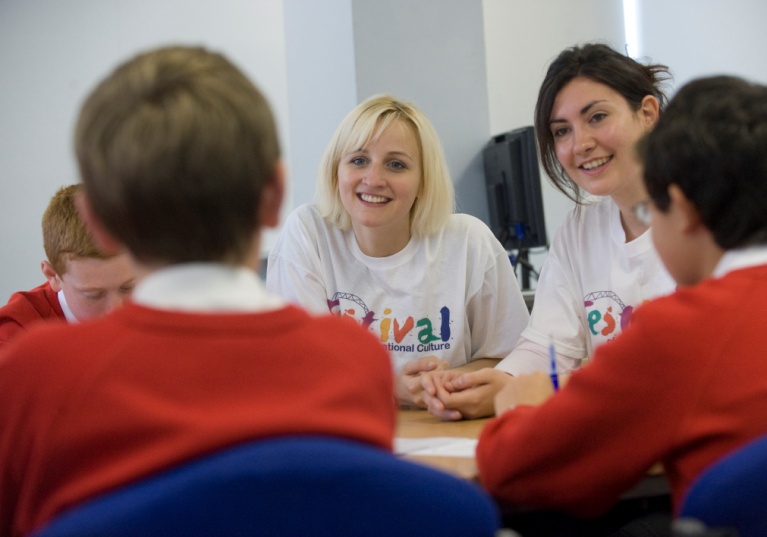 Module intended both to promote the learning of languages and to provide a platform for students wishing to progress into careers in teaching

Module will continue to provide role models for pupils beyond the lifespan of RiL project

Expansion in future years, offering more students and schools the opportunity to participate
[Speaker Notes: Hopes for the future – expansion of the module, embedding in both the universities and the schools, provision of more MFL teachers]